PAKETLEME MALZEMELERİ
PAKETLEME NEDİR ?
Hazır giyim ürünlerinin üretildiği andan tüketiciye ulaşacağı ana kadar geçirdiği evrelerde ürünleri korumak , albenisini arttırmak ve taşmak amacıyla yapılan işlemlerdir .
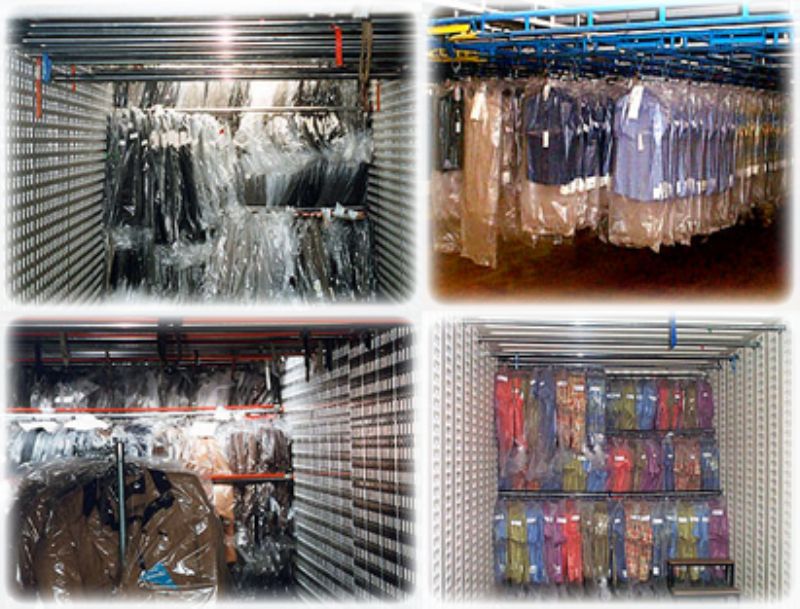 PAKETLEME ÇEŞİTLERİ
Ürünler müşteriden gelen isteklere ve ürün özelliğine göre paketlenme , katlama – askıya asma vb. işlemlere tabi tutulurlar . Alıcı isteğine göre paketleme biçimine karar verilir . 
PAKETLEME ÇEŞİTLERİ : 
1) Satış paketlemesi 
2) Nakliye paketlemesi
PAKETLEMEDEN ÖNCE ÜRÜNLERİN ÜZERİNDE OLMASI GEREKEN ETİKETLER
Hazır giyim ürünlerinin son tüketiciye sunulmasından önce , üzerinde olması gereken bakım etiketleri , markayı gösteren etiketler vb . Tanıtım gereçlerinin paketleme yapılmadan önce özellikle dikkatle ve uluslararası standartlarda kabul gören kullanım yerlerine göre etiketlenmesine dikkat edilmelidir .
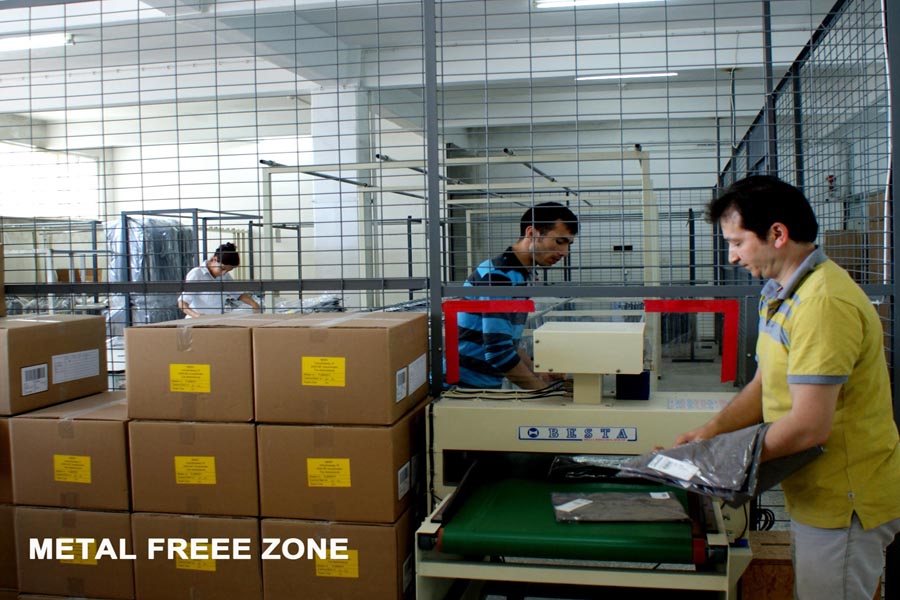 BARKOD
Barkod ; kodlanabilir bilgilerin , bilgisayar ve benzeri cihazlar tarafından okunabilecek basit simgelerdir . 
Farklı kalınlıklardan oluşan yan yana dizilmiş siyah çizgiler topluluğudur .
KARTON ETİKET
Hazır giyim ürünlerine bir veya birden fazla karton etiket müşterinin isteğine göre takılabilir .
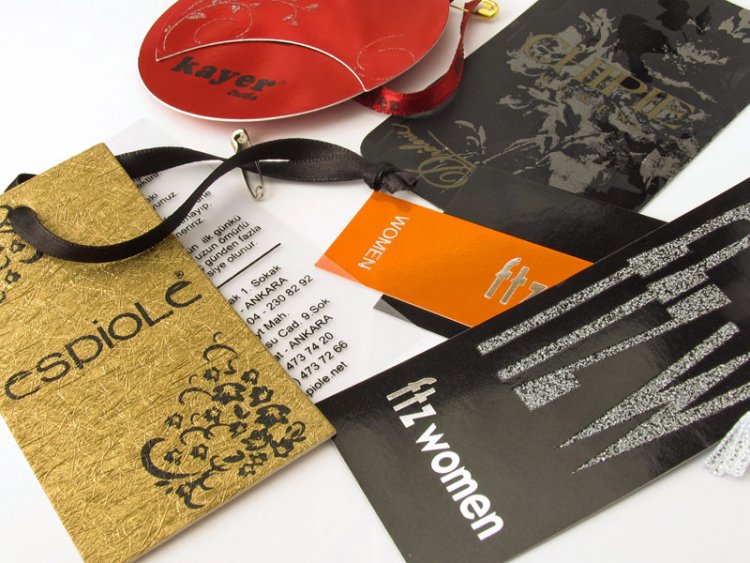 YAPIŞKAN ETİKET
Üzerinde alıcı firma isteklerine göre çeşitli bilgiler bulunan yapışkan etiketlerdir .
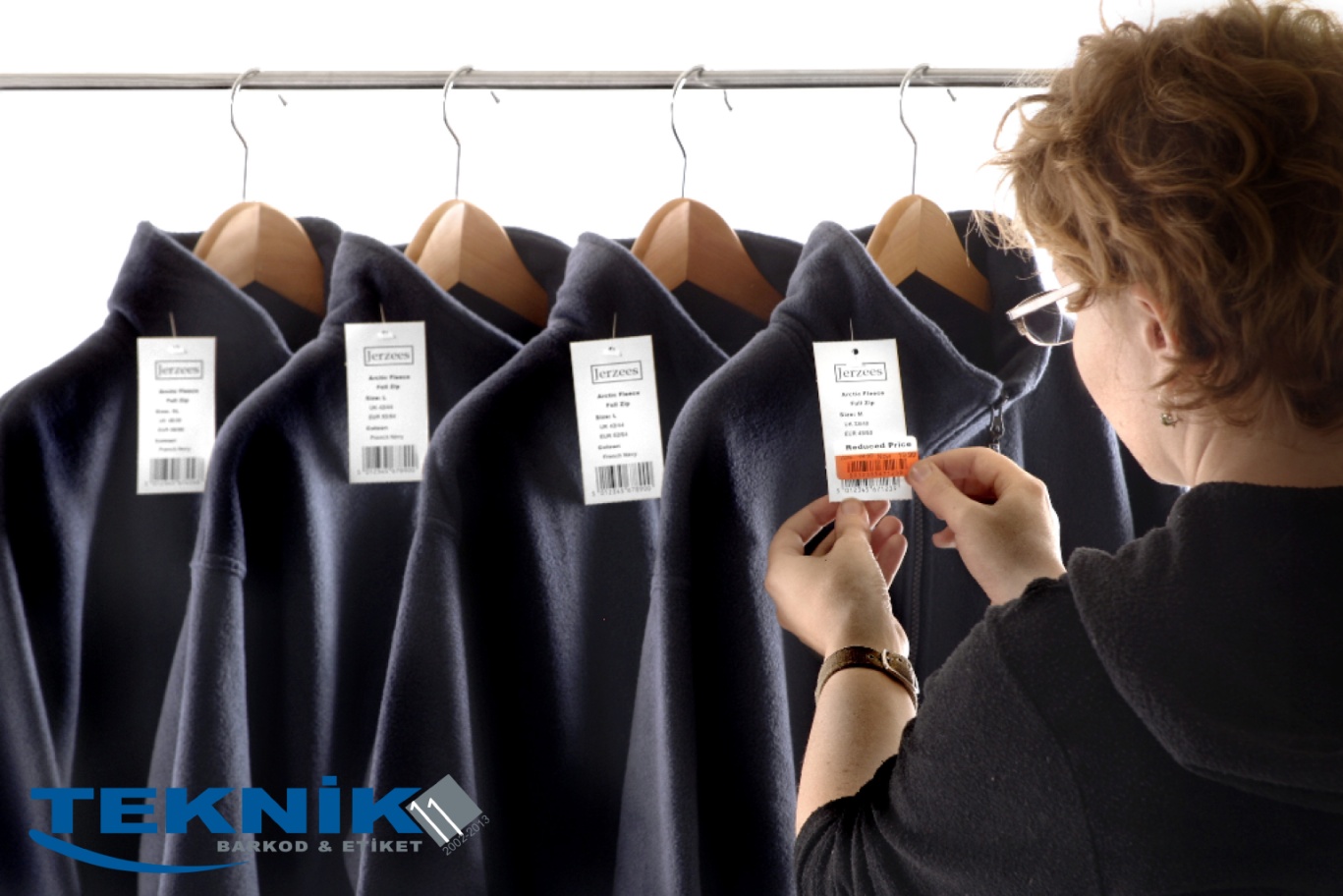 NAKLİYE PAKETLEMESİ
Hazır giyimde tek tek veya asortili olarak poşetlenen , alıcı firma talepleri doğrultusunda sevkiyata hazır hale getirilmesi için nakliyat paketlemesi işlemi yapılır . 
Kalite kontrolü ve ütüsü tamamlanan hazır giyim ürünleri , ürün özelliklerine ve alıcı taleplerine göre paketlenir .
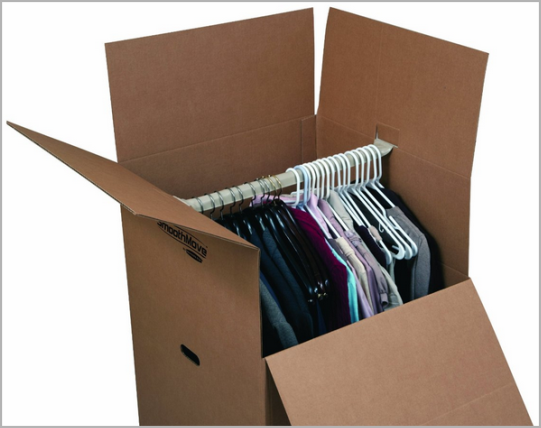 KATLANARAK PAKETLENEN ÜRÜNLER İÇİN KULLANILAN MALZEMELER
& ARA KARTON : Özellikle gömlek katlamasında , gömleğin katlanmasını ve tüketiciye bozulmamasını sağlayan ince kartondur .
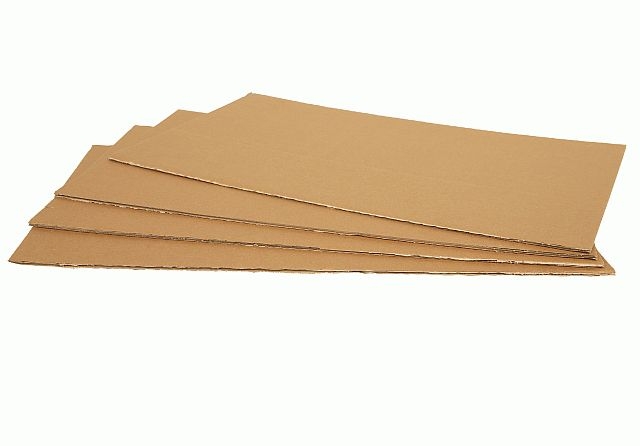 PELUR KAĞIDI
Hassas kumaştan pantolonlar , iç çamaşırları gibi ürünlerde ; kat izlerini ve ezilmeyi daha aza indirmek üzere kullanılan ince kağıttır .
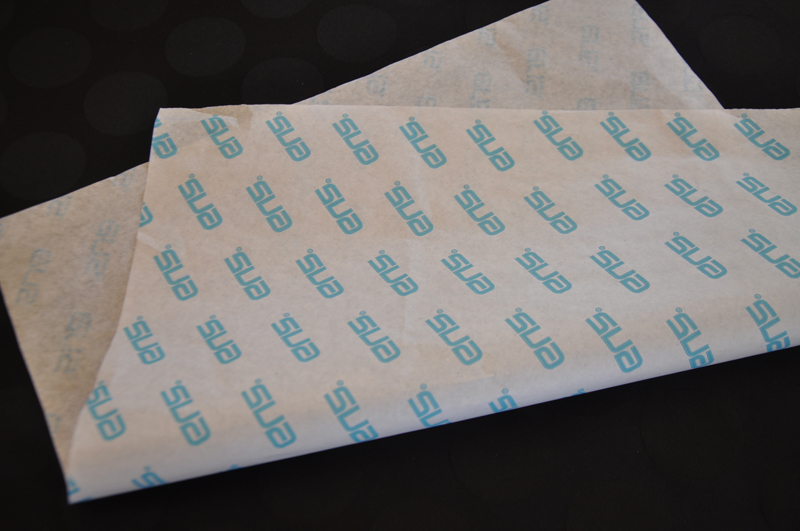 İĞNE
Özellikle gömlek katlamasında ; katlamaya yardımcı olmak amacı ile kullanılan başlı iğnelerdir .




KLİPS : Klasik gömlek katlamasında yardımcı olmak için kullanılan aparatlardır .
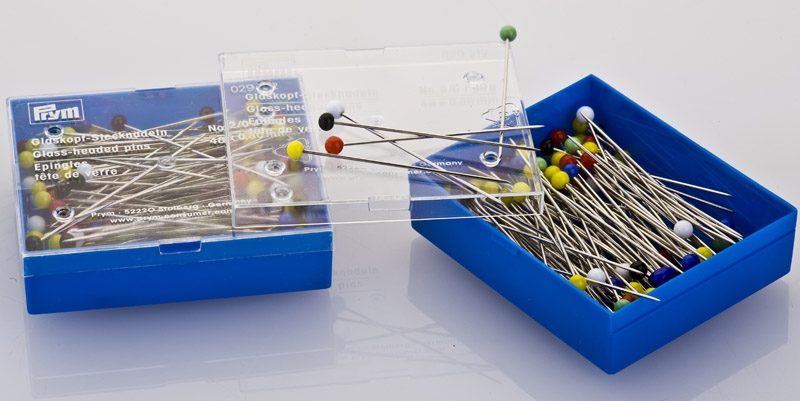 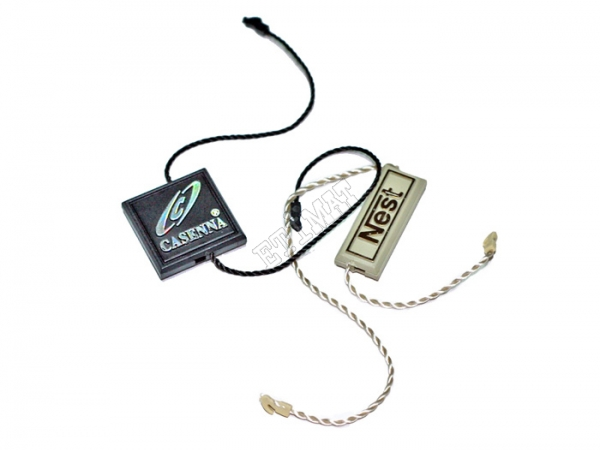 ASKI
Alıcı firma talebine , malın özelliklerine , tüketime sunulacağı isteklerine göre askı formu , rengi , büyüklüğü , üzerine yazı olup olmayacağı  taşıma aracıdır .
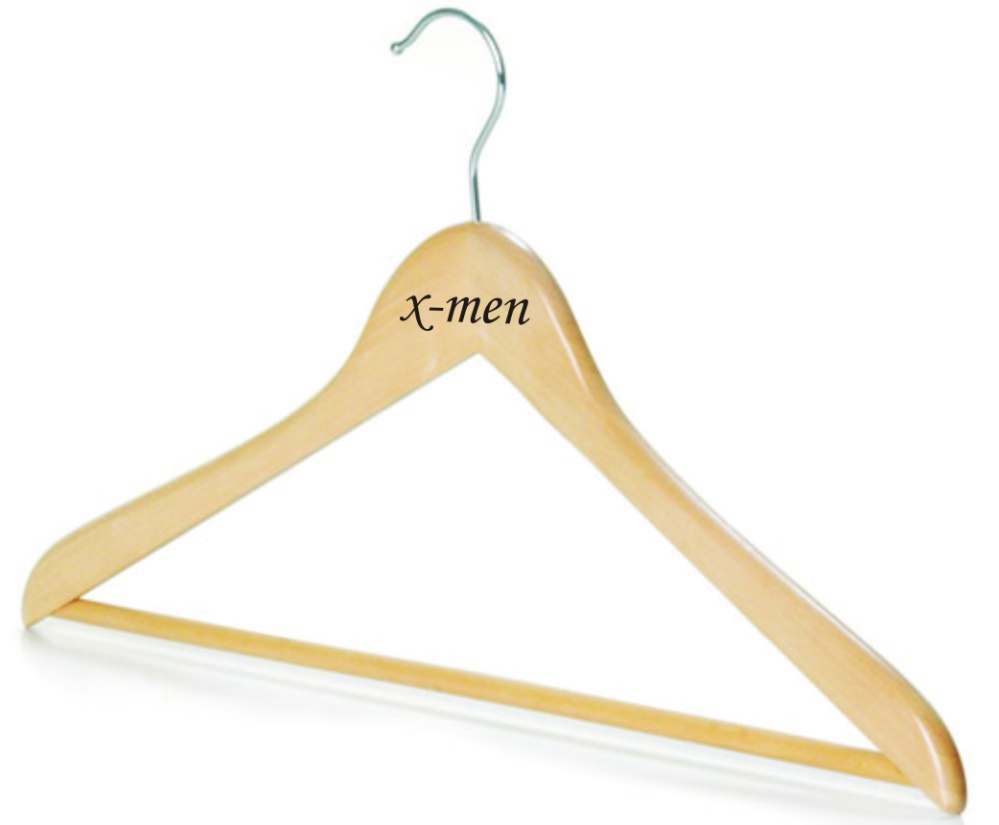 ASKI SEÇİMİNDE DİKKAT EDİLMESİ GEREKEN NOKTALAR
& Askı , alıcı firma tarafından ebadı  verilen ölçülerde olmalıdır .
Kancanın tel kalınlığı 3 – 4 mm civarında olmalıdır .
Alıcı firma tarafından aksi beyan edilmedikçe kanca sola dönük olmalıdır . 
Askı malzemesi giysiyi lekelememelidir .
HAZIR GİYİM ÜRÜNÜNÜN POŞETLENMESİ
Genel olarak tüm hazır giyim ürünleri , yükleme yapılmadan önce poşetlenerek dış etkenlerden korunmaya çalışılır .
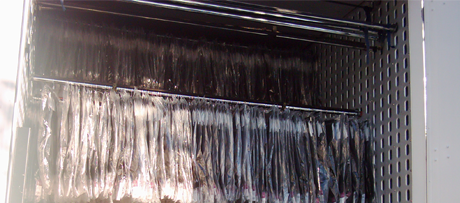 POŞET BOYUTLARI
Katlanan ya da askılanan hazır giyim ürününün boyutlarına göre ve tüm diğer bedenler göz önünde bulundurularak , ortalama bir poşet en ve boyu tespit edilir . Ürün poşeti tam doldurulmalıdır . Poşet boyutları ürünü sıkıştırıp , ne kırıştıracak kadar küçük , ne de poşet içinde kayıp bozulacak kadar büyük olmamalıdır .
POŞET ÜZERİ ETİKETİ
Karton etiket üzerine yapıştırılan yapışkan etiketlerin bir eşi , genellikle poşet üzerine de yapıştırılır . Yine etiketin yapıştırılacağı yer alıcı firma talebine göre belirlenir . Böylelikle ; kolileme , nakliye , depolama ve mağaza yerleşiminde , ürünlerin daha hızlı sınıflandırılması ve satışı sağlanır .
HAZIR GİYİM ÜRÜNLERİNİN KUTULANMASI
Hazır giyimde bazı ürünler özelliğinden veya satışa sunuş tekniğinden , tasarımından dolayı kutulanarak paketleme işlemine tabi tutulurlar ve sonra koliye yerleştirilirler . Alıcı firma tarafından kutunun malzemesi , boyutu ve aksesuarları belirlenir . Kutulamada ekolojik dengeyi bozmayan geri dönüşümlü malzemelerin kullanılmasına özen gösterilmelidir .
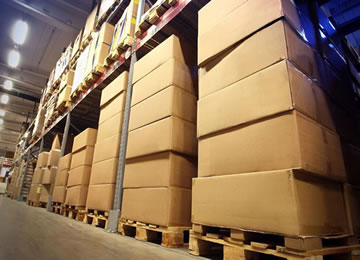 ASKILI YÜKLEMEDE DİKKAT EDİLMESİ GEREKEN NOKTALAR  !
& Ürün ile askı özelliğinin uyumu , askı yüklemeye uygunluğu ,
& Ürünlerin askıya takılış şekilleri ,
Askılı ürün poşet bilgilerinin üzerinde olması , 
Askılık ebadı verilen ölçülerde çalışılmalıdır . 
Kanca formu temiz olarak yuvarlatılmış olmalı , köşeli olmamalıdır . 
& Kanca tel kalınlığı 3-4 mm civarında olmalıdır .
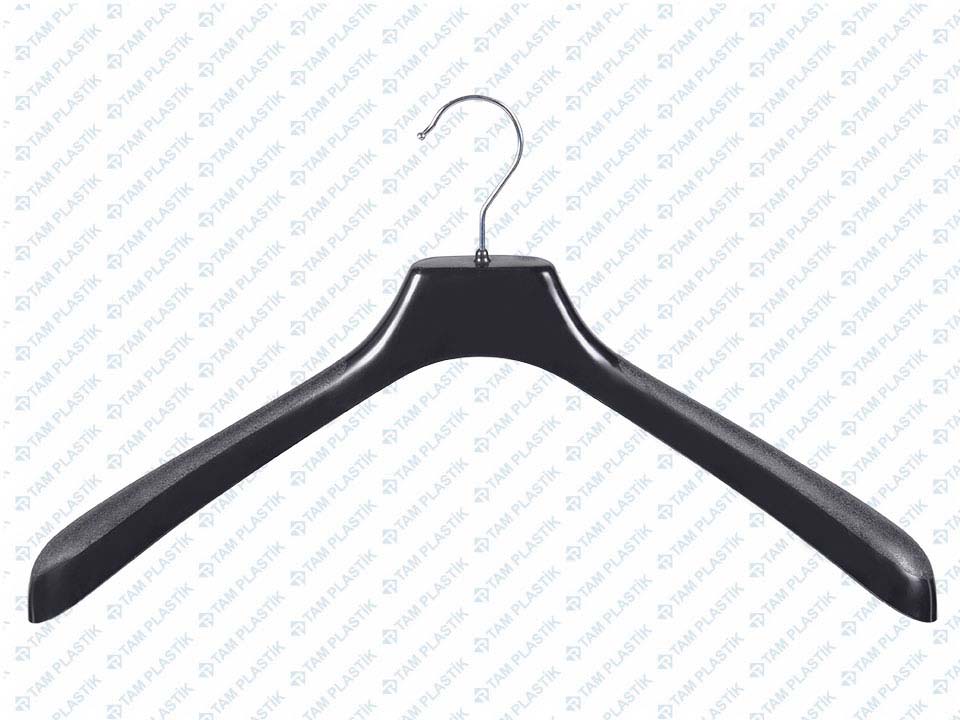 KOLİ ÇEŞİTLERİ VE MALZEMELERİ
Hazır giyim ürünlerini kolilemede hali hazırda kullanılan en yaygın koli malzemesi kraft ve samandır .
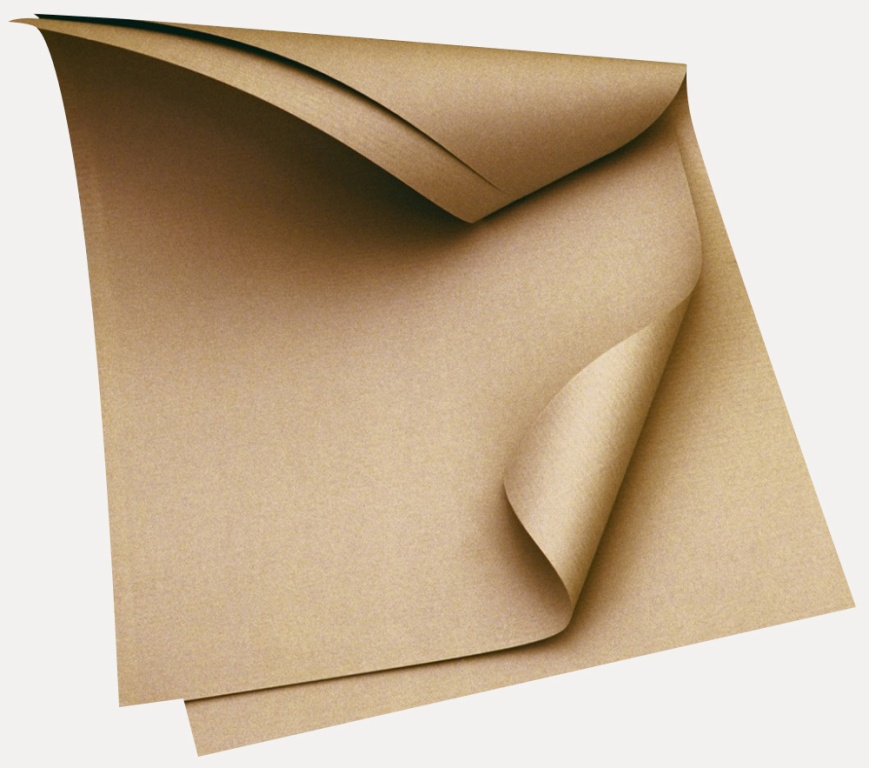 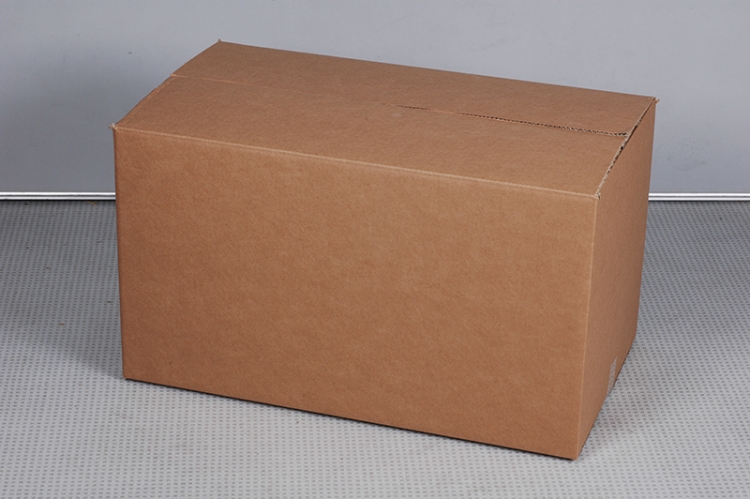 KOLİ ÖLÇÜLERİ
Koli ölçüleri ürün özelliğine ve hedeflenen ürün adedine göre alıcı firma tarafından belirlenir . Koli ölçülerini belirleyen bir diğer unsur da , ürünün koliye giriş şekli ve koli içi adedidir .
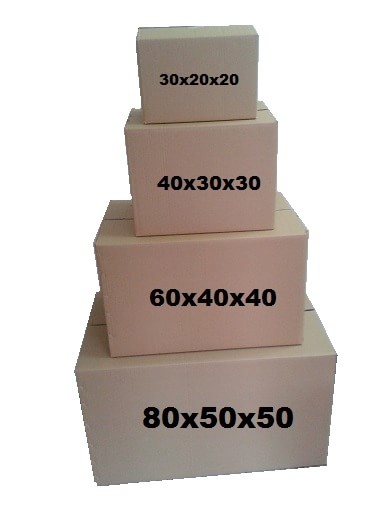 SEPERATÖR ( KOLİ İÇİ ARA KARTONU )
Koli ağızlarının bantlanarak kapatılması gerekmektedir . Koli ağırlığına ve büyüklüğüne bağlı olarak , bantların riskini önleyecek şekilde bantlama şekli seçilir .
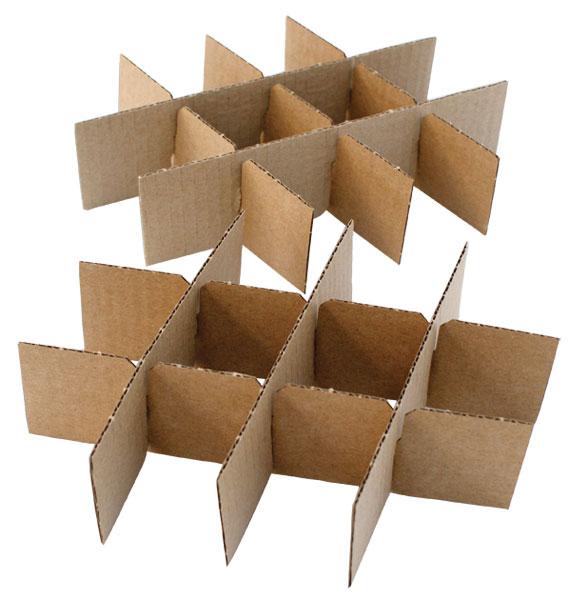 KOLİ ÇEMBERLERİ
Kolilerin açılma ve patlamasına önlem olarak , çember adı verilen malzemelerle bağlanması gerekebilir . Günümüzde , çeşitli iplerin yanı sıra çember malzemesi olarak plastik şeritler de kullanılmaktadır . Alıcı firmanın isteği üzerine kullanılan malzemedir .
KOLİ POŞETLERİ : Özellikle uçak yüklemelerinde kolilerin poşetlenmesi gerekmektedir . Bunun için kalın propilen poşetler kullanılmaktadır .